Figure 3. A diagram demonstrating species richness and evenness and how they describe the composition of a community. ...
Hum Mol Genet, Volume 22, Issue R1, 15 October 2013, Pages R88–R94, https://doi.org/10.1093/hmg/ddt398
The content of this slide may be subject to copyright: please see the slide notes for details.
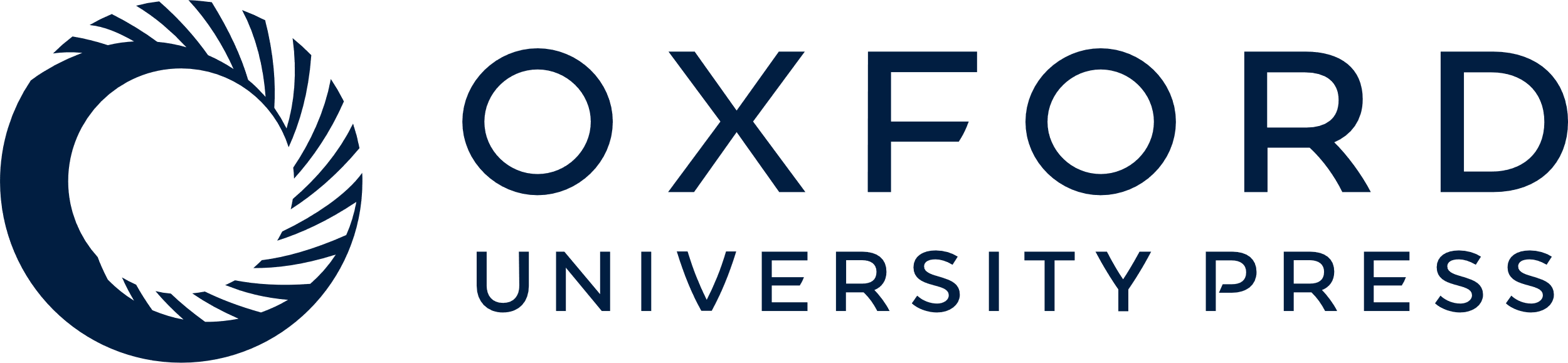 [Speaker Notes: Figure 3. A diagram demonstrating species richness and evenness and how they describe the composition of a community. Each shape represents an individual and the colour and nature of the shape represents a different type of organism. Increased numbers of different types of organism is described as increased species richness. When no one organism is dominant, the community is described as even.


Unless provided in the caption above, the following copyright applies to the content of this slide: © The Author 2013. Published by Oxford University Press. All rights reserved. For Permissions, please email: journals.permissions@oup.com]